DATA MININGLECTURE 11
Classification
	Naïve Bayes
Graphs And Centrality
NAÏVE BAYES CLASSIFIER
Bayes Classifier
A probabilistic framework for solving classification problems
A, C random variables
Joint probability: Pr(A=a,C=c)
Conditional probability: Pr(C=c | A=a)
Relationship between joint and conditional probability distributions


Bayes Theorem:
Bayesian Classifiers
Consider each attribute and class label as random variables
Evade C 
Event space: {Yes, No}
P(C) = (0.3,0.7}
Refund A1
Event space: {Yes, No}
P(A1) = (0.3,0.7)
Martial Status A2 
Event space: {Single, Married, Divorced}
P(A2) = (0.4,0.4,0.2)
Taxable Income A3 
Event space: R
P(A3) ~ Normal(,)
Bayesian Classifiers
Given a record X over attributes (A1, A2,…,An) 
E.g., X = (‘Yes’, ‘Single’, 125K)

The goal is to predict class C
Specifically, we want to find the value c of C that maximizes P(C=c| X)

Can we estimate P(C| X) directly from data?
This means that we estimate the probability for all possible values of the class variable.
Bayesian Classifiers
Approach:
compute the posterior probability P(C | A1, A2, …, An) for all values of C using the Bayes theorem



Choose value of C that maximizes 		P(C | A1, A2, …, An)
Equivalent to choosing value of C that maximizes       	P(A1, A2, …, An|C) P(C)

How to estimate P(A1, A2, …, An | C )?
Naïve Bayes Classifier
How to Estimate Probabilities from Data?
How to Estimate Probabilities from Data?
For continuous attributes: 
Discretize the range into bins 
 one ordinal attribute per bin
 violates independence assumption
Two-way split:  (A < v) or (A > v)
 choose only one of the two splits as new attribute
Probability density estimation:
 Assume attribute follows a normal distribution
 Use data to estimate parameters of distribution    (e.g., mean  and standard deviation )
 Once probability distribution is known, can use it to estimate the conditional probability P(Ai|c)
How to Estimate Probabilities from Data?
Normal distribution:



One for each (ai,ci) pair

For (Income, Class=No):
If Class=No
 sample mean = 110
 sample variance = 2975
Example of Naïve Bayes Classifier
Given a Test Record:
P(X|Class=No) = P(Refund=No|Class=No)		  P(Married| Class=No)		  P(Income=120K| Class=No)	              = 4/7  4/7  0.0072 = 0.0024

P(X|Class=Yes) = P(Refund=No| Class=Yes)   	                   P(Married| Class=Yes)   	                   P(Income=120K| Class=Yes)	               = 1  0  1.2  10-9 = 0

Since P(X|No)P(No) > P(X|Yes)P(Yes)
Therefore P(No|X) > P(Yes|X)      => Class = No
Example of Naïve Bayes Classifier
Given a Test Record:
P(X|Class=No) = P(Refund=No|Class=No)		  P(Married| Class=No)		  P(Income=120K| Class=No)	              = 4/7  4/7  0.0072 = 0.0024

P(X|Class=Yes) = P(Refund=No| Class=Yes)   	                   P(Married| Class=Yes)   	                   P(Income=120K| Class=Yes)	               = 1  0  1.2  10-9 = 0

Since P(X|No)P(No) > P(X|Yes)P(Yes)
Therefore P(No|X) > P(Yes|X)      => Class = No
Naïve Bayes Classifier
If one of the conditional probability is zero, then the entire expression becomes zero
Probability estimation:
Ni: number of attribute values for attribute Ai
p: prior probability
m: parameter
Implementation details
Naïve Bayes (Summary)
Robust to isolated noise points

Handle missing values by ignoring the instance during probability estimate calculations

Robust to irrelevant attributes

Independence assumption may not hold for some attributes
Use other techniques such as Bayesian Belief Networks (BBN)

Naïve Bayes can produce a probability estimate, but it is usually a very biased one
Logistic Regression is better for obtaining probabilities.
Generative vs Discriminative models
Naïve Bayes is a type of a generative model
Generative process: 
First pick the category of the record
Then given the category, generate the attribute values from the distribution of the category


Conditional independence given C


We use the training data to learn the distribution of the values in a class
C
Generative vs Discriminative models
Logistic Regression and SVM are discriminative models
The goal is to find the boundary that discriminates between the two classes from the training data

In order to classify the language of a document, you can 
Either learn the two languages and find which is more likely to have generated the words you see
Or learn what differentiates the two languages.
Supervised Learning
Learning
Supervised Learning: learn a model from the data using labeled data.
Classification and Regression are the prototypical examples of supervised learning tasks. Other are possible (e.g., ranking)
Unsupervised Learning: learn a model – extract structure from unlabeled data. 
Clustering and Association Rules are prototypical examples of unsupervised learning tasks.
Semi-supervised Learning: learn a model for the data using both labeled and unlabeled data.
Supervised Learning Steps
Model the problem
What is you are trying to predict? What kind of optimization function do you need? Do you need classes or probabilities?
Extract Features
How do you find the right features that help to discriminate between the classes?
Obtain training data
Obtain a collection of labeled data. Make sure it is large enough, accurate and representative. Ensure that classes are well represented.
Decide on the technique
What is the right technique for your problem?
Apply in practice
Can the model be trained for very large data? How do you test how you do in practice? How do you improve?
Modeling the problem
Sometimes it is not obvious. Consider the following three problems
Detecting if an email is spam
Categorizing the queries in a search engine
Ranking the results of a web search
Feature extraction
Feature extraction, or feature engineering is the most tedious but also the most important step
How do you separate the players of the Greek national team from those of the Swedish national team?

One line of thought: throw features to the classifier and the classifier will figure out which ones are important
More features, means that you need more training data
Another line of thought: select carefully the features using various functions and techniques
Computationally intensive
Training data
An overlooked problem: How do you get labeled data for training your model?
E.g., how do you get training data for ranking?
Usually requires a lot of manual effort and domain expertise and carefully planned labeling
Results are not always of high quality (lack of expertise)
And they are not sufficient (low coverage of the space)
Recent trends:
Find a source that generates the labeled data for you.
Crowd-sourcing techniques
Dealing with small amount of labeled data
Semi-supervised techniques have been developed for this purpose. 

Self-training: Train a classifier on the data, and then feed back the high-confidence output of the classifier as input

Co-training: train two “independent” classifiers and feed the output of one classifier as input to the other.

Regularization: Treat learning as an optimization problem where you define relationships between the objects you want to classify, and you exploit these relationships
Example: Image restoration
Technique
The choice of technique depends on the problem requirements (do we need a probability estimate?) and the problem specifics (does independence assumption hold? Do we think classes are linearly separable?)
For many cases finding the right technique may be trial and error
For many cases the exact technique does not matter.
Big Data Trumps Better Algorithms
If you have enough data then the algorithms are not so important
The web has made this possible.
Especially for text-related tasks
Search engine uses the collective human intelligence

http://www.youtube.com/watch?v=nU8DcBF-qo4
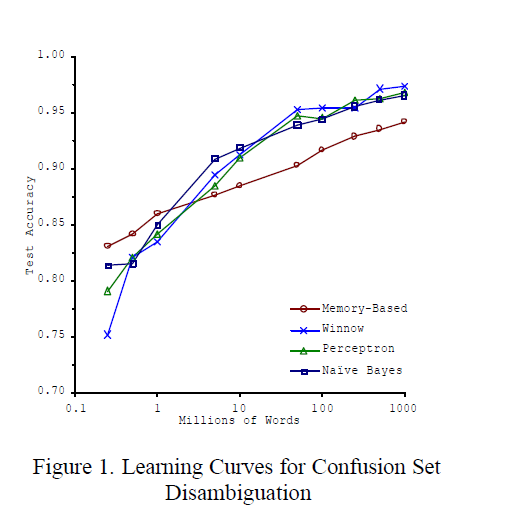 Apply-Test
How do you scale to very large datasets?
Distributed computing – map-reduce implementations of machine learning algorithms (Mahut, over Hadoop)

How do you test something that is running online?
You cannot get labeled data in this case
A/B testing

How do you deal with changes in data?
Active learning
GRAPHS and LINK ANALYSIS RANKING
Graphs - Basics
Undirected Graphs
Undirected Graph: The edges are undirected pairs – they can be traversed in any direction.
Degree of node: Number of edges incident on the node
Path: A sequence of edges from one node to another
We say that the node is reachable
Connected Component: A set of nodes such that there is a path between any two nodes in the set
Directed Graphs
Directed Graph: The edges are ordered pairs – they can be traversed in the direction from first to second.
In-degree and Out-degree of a node.
Path: A sequence of directed edges from one node to another
We say that the node is reachable
Strongly Connected Component: A set of nodes such that there is a directed path between any two nodes in the set
Weakly Connected Component: A set of nodes such that there is an undirected path between any two nodes in the set
Bipartite Graph
A graph where the vertex set V is partitioned into two sets V = {L,R}, of size greater than one, such that there is no edge within each set.
Set R
Set L
Importance problem
What are the most important nodes in the graph?
What are the most authoritative pages on the web
Who are the important users in Facebook?
What are the most influential Twitter accounts?
Why is this important?
When you make a query “microsoft” to Google why do you get the home page of Microsoft as the first result?
Link Analysis
First generation search engines
view documents as flat text files
could not cope with size, spamming, user needs
Second generation search engines
Ranking becomes critical
use of Web specific data: Link Analysis
shift from relevance to authoritativeness
a success story for the network analysis
Link Analysis: Intuition
A link from page p to page q denotes endorsement
page p considers page q an authority on a subject
use the graph of recommendations
assign an authority value to every page
Popularity: InDegree algorithm
Rank pages according to the popularity of incoming edges
w=3
w=2
Red Page
Yellow Page
Blue Page
Purple Page
Green Page
w=2
w=1
w=1
Popularity
Could you think of the case where this could be a problem?






It is not important only how many link to you, but how important are the people that link to you.
PageRank algorithm [BP98]
Good authorities should be pointed by good authorities
The value of a page is the value of the people that link to you

How do we implement that?
Each page has a value.
Proceed in iterations, 
in each iteration every page distributes the value to the neighbors
Continue until there is convergence.
Red Page
Purple Page 
Yellow Page
Blue Page
Green Page
Random Walks on Graphs
PageRank algorithm [BP98]
Random walk on the web graph (the Random Surfer model)
pick a page at random
with probability 1- α jump to a random page
with probability α follow a random outgoing link
Rank according to the stationary distribution
Red Page
Purple Page 
Yellow Page
Blue Page
Green Page
Markov chains
A Markov chain describes a discrete time stochastic process over a set of states

 according to a transition probability matrix

Pij = probability of moving to state j when at state i
∑jPij = 1 (stochastic matrix)

Memorylessness property: The next state of the chain depends only at the current state and not on the past of the process (first order MC)
higher order MCs are also possible
S = {s1, s2, … sn}
P = {Pij}
Random walks
Random walks on graphs correspond to Markov Chains
The set of states S is the set of nodes of the graph G
The transition probability matrix is the probability that we follow an edge from one node to another
An example
v2
v1
v3
v5
v4
State probability vector
The vector qt = (qt1,qt2, … ,qtn) that stores the probability of being at state i at time t
q0i = the probability of starting from state i
qt = qt-1 P
An example
v2
v1
v3
qt+11 = 1/3 qt4 + 1/2 qt5
qt+12 = 1/2 qt1 + qt3 + 1/3 qt4
v5
v4
qt+13 = 1/2 qt1 + 1/3 qt4
qt+14 = 1/2 qt5
qt+15 = qt2
Stationary distribution
A stationary distribution for a MC with transition matrix P, is a probability distribution π, such that π = πP

A MC has a unique stationary distribution if 
it is irreducible
the underlying graph is strongly connected
it is aperiodic
for random walks, the underlying graph is not bipartite
The probability πi is the fraction of times that we visited  state i as t → ∞
The stationary distribution is an eigenvector of matrix P
the principal left eigenvector of P – stochastic matrices have maximum eigenvalue 1
Computing the stationary distribution
The Power Method
Initialize to some distribution q0
Iteratively compute qt = qt-1P
After enough iterations qt ≈ π
Power method because it computes qt = q0Pt
Why does it converge?
follows from the fact that any vector can be written as a linear combination of the eigenvectors
q0 = v1 + c2v2 + … cnvn
Rate of convergence
determined by λ2t
The PageRank random walk
Vanilla random walk
make the adjacency matrix stochastic and run a random walk
The PageRank random walk
What about sink nodes?
what happens when the random walk moves to a node without any outgoing inks?
The PageRank random walk
Replace these row vectors with a vector v
typically, the uniform vector
P’ = P + dvT
The PageRank random walk
How do we guarantee irreducibility?
add a random jump to vector v with prob α
typically, to a uniform vector
P’’ = αP’ + (1-α)uvT,  where u is the vector of all 1s
Effects of random jump
Guarantees irreducibility
Motivated by the concept of random surfer
Offers additional flexibility 
personalization
anti-spam
Controls the rate of convergence
the second eigenvalue of matrix P’’ is α
A PageRank algorithm
Performing vanilla power method is now too expensive – the matrix is not sparse
Efficient computation of y = (P’’)T x
q0 = v
t = 1
repeat
	
	
     t = t +1	
until δ < ε
Random walks on undirected graphs
In the stationary distribution of a random walk on an undirected graph, the probability of being at node i is proportional to the (weighted) degree of the vertex

Random walks on undirected graphs are not so “interesting”